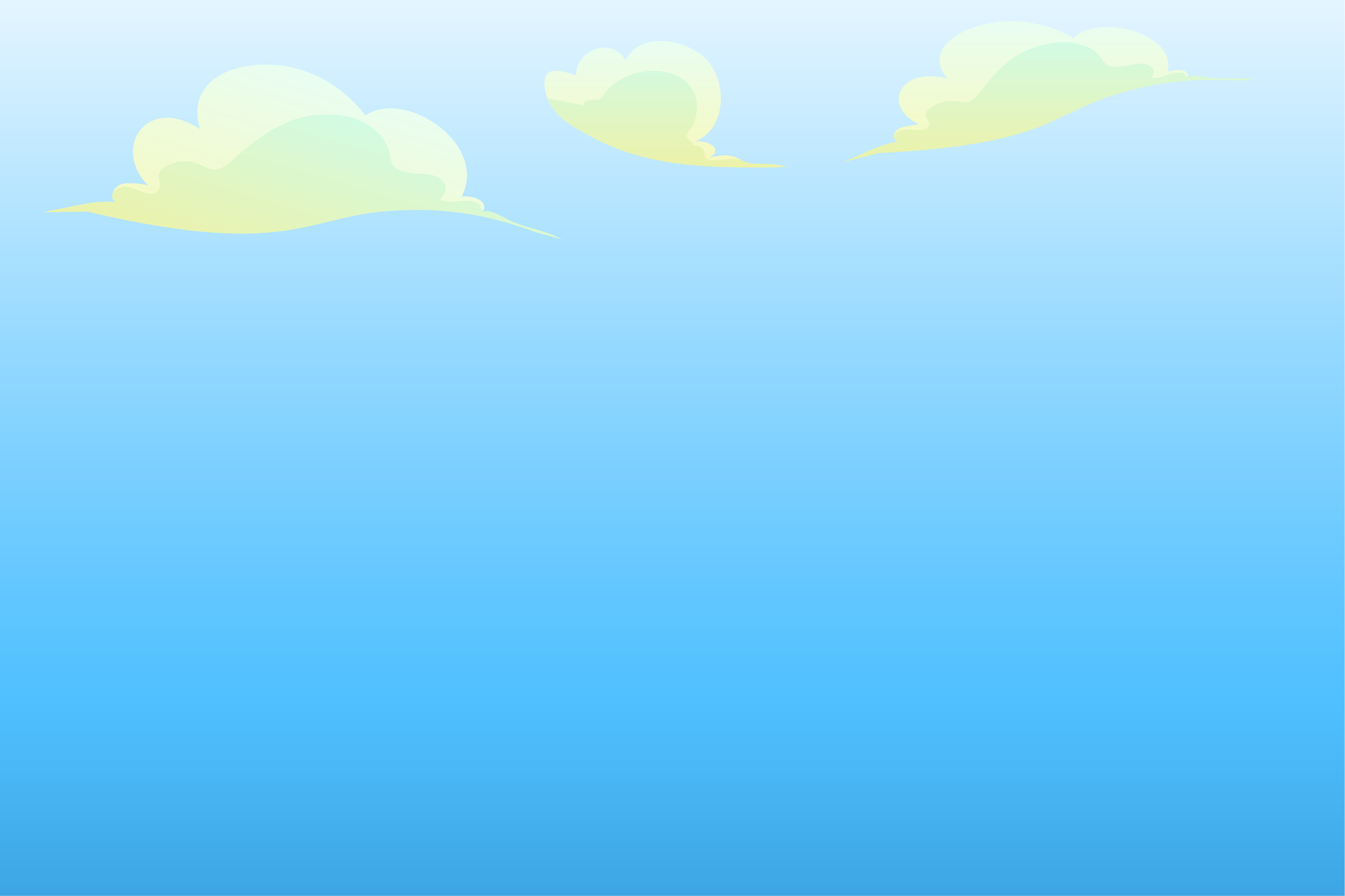 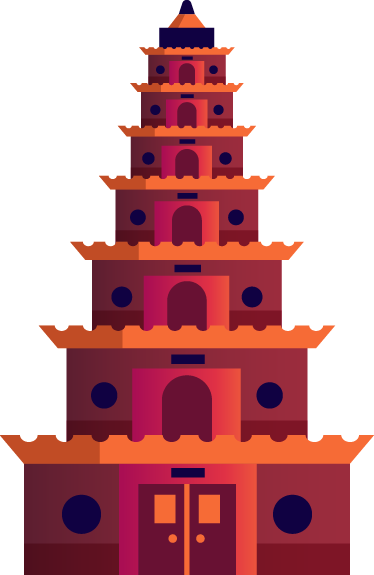 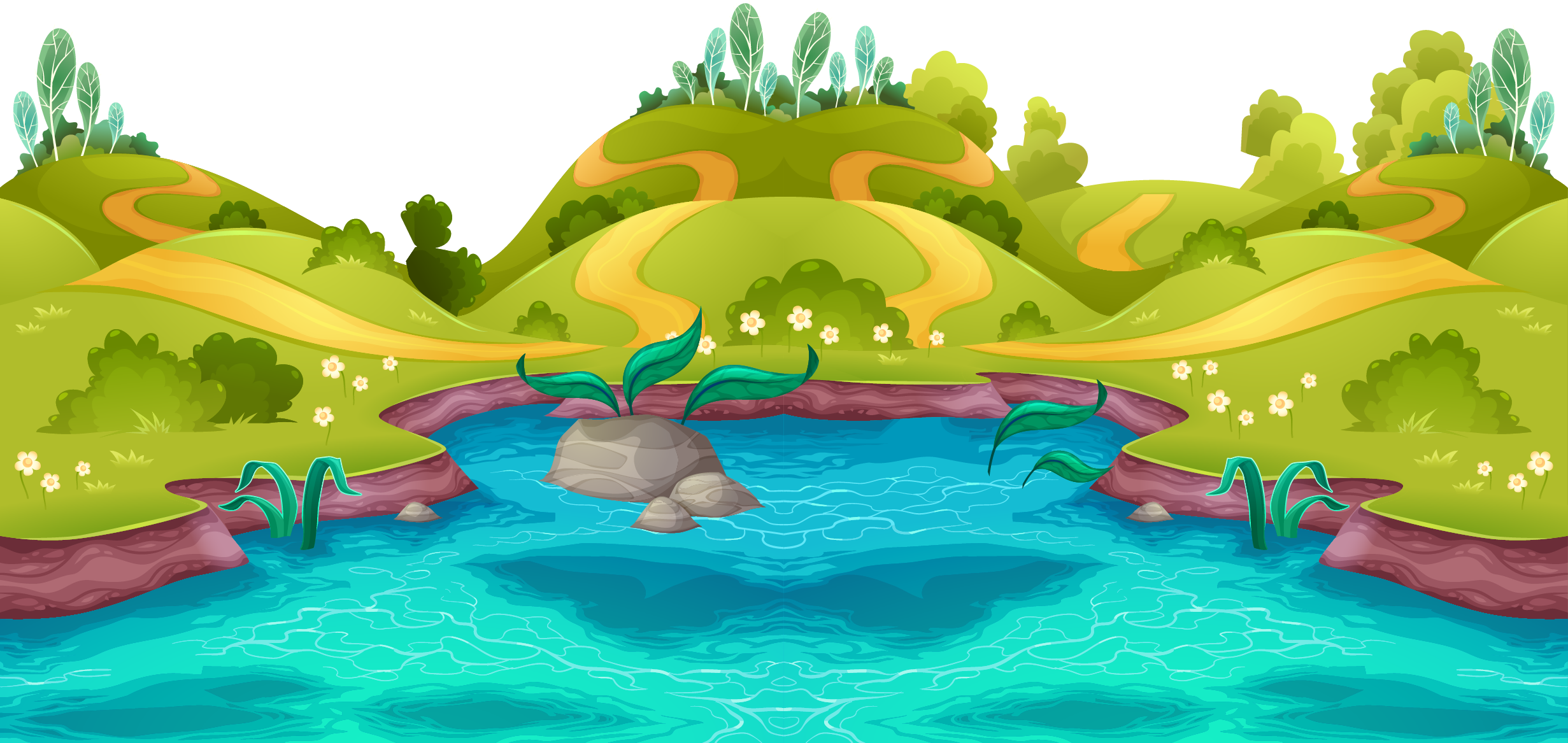 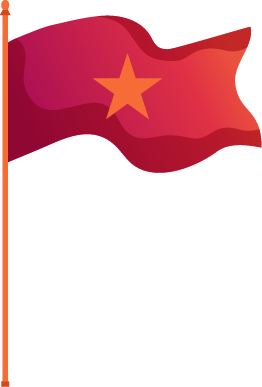 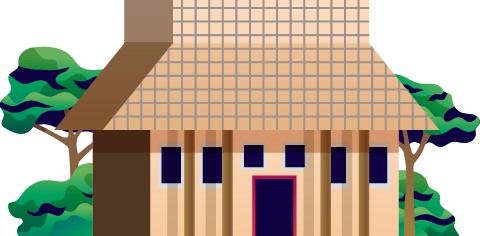 ẾCH CON VỀ NHÀ
By: Hương Thảo
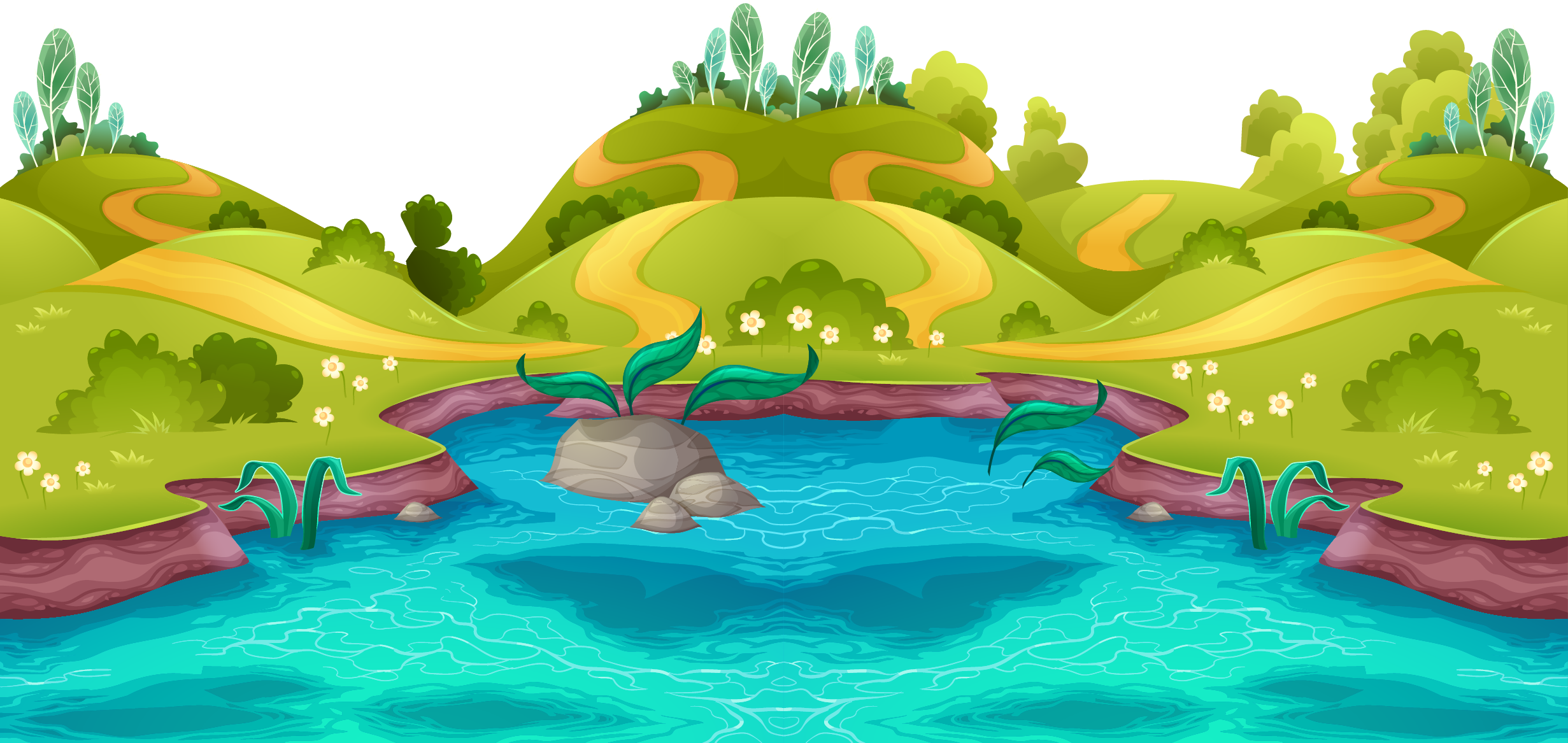 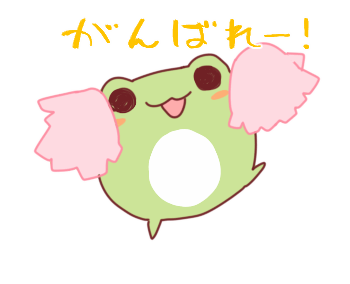 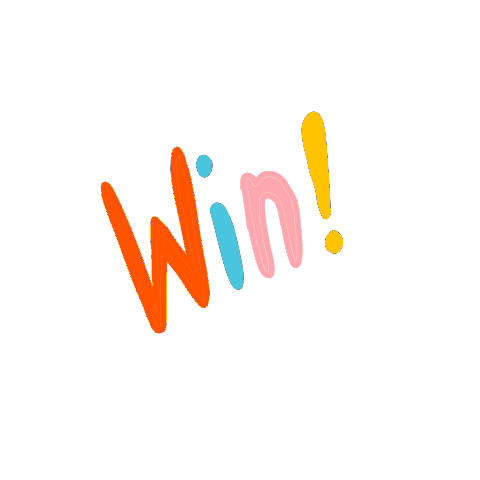 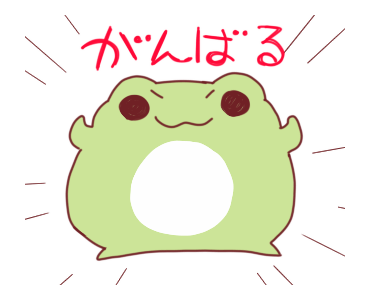 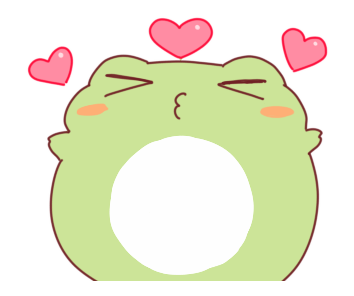 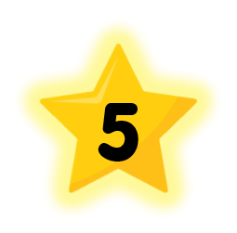 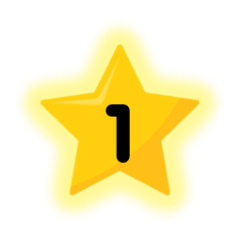 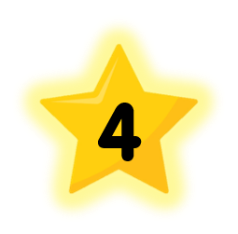 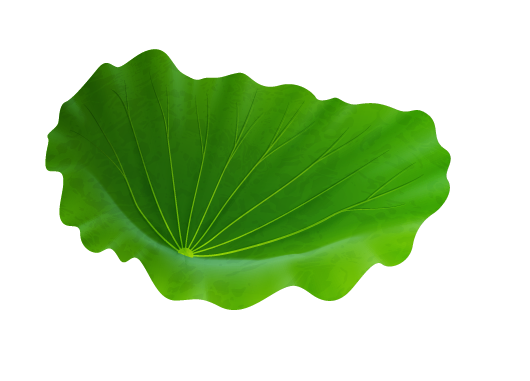 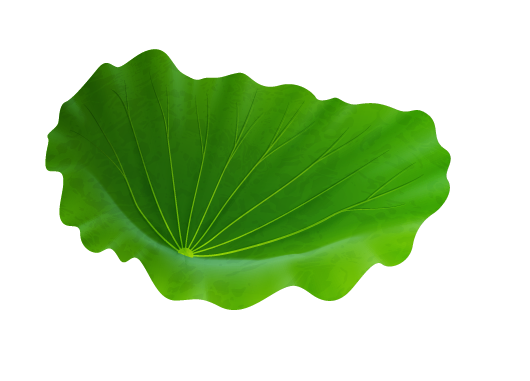 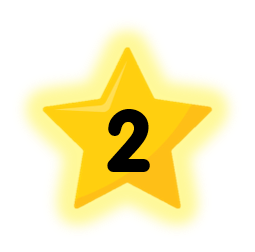 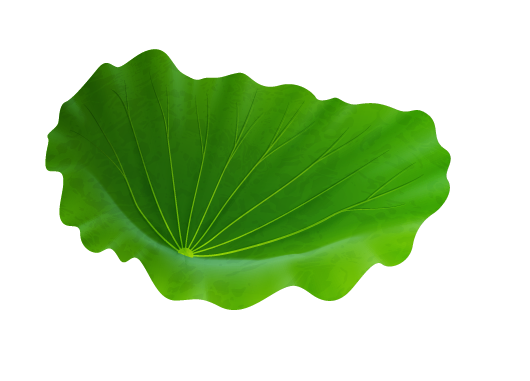 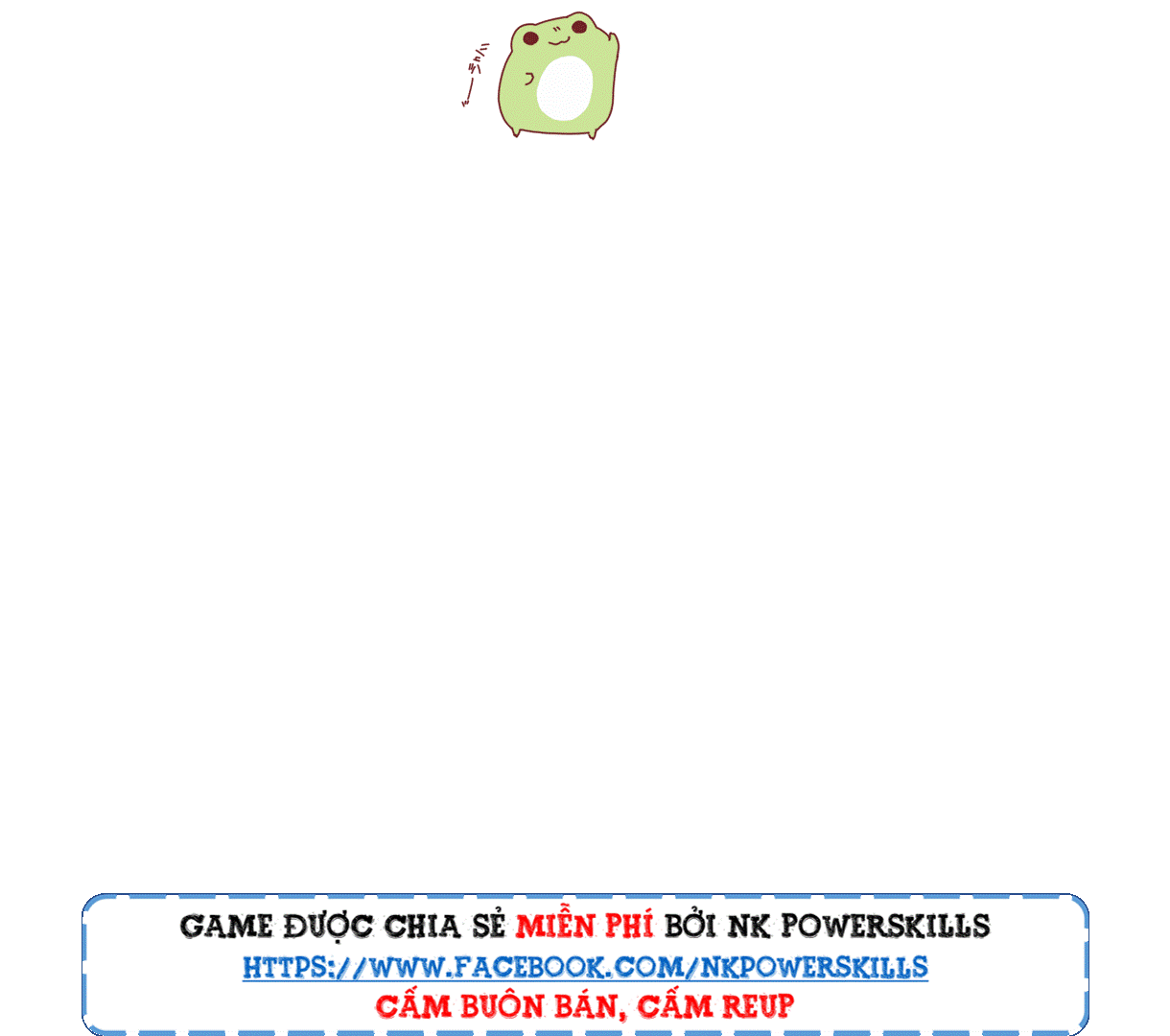 Đến bài mới
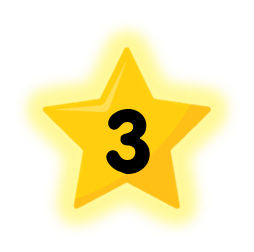 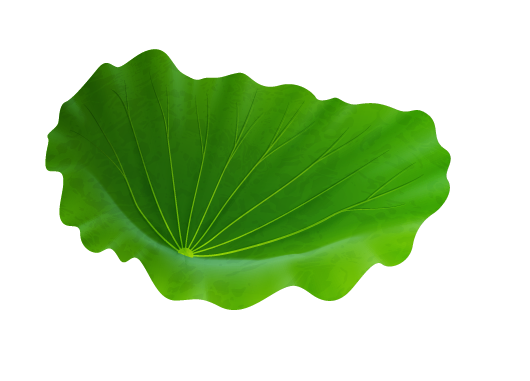 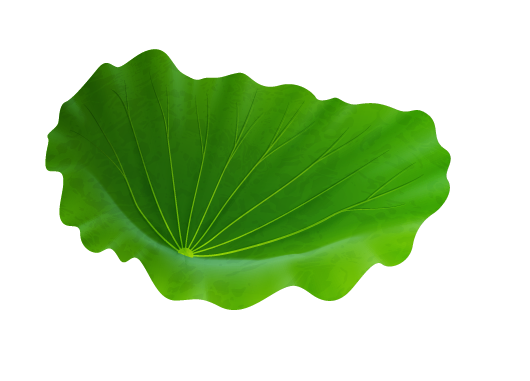 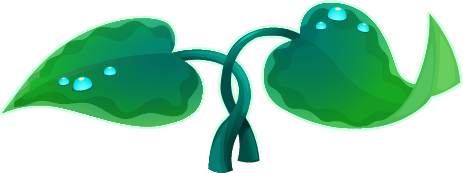 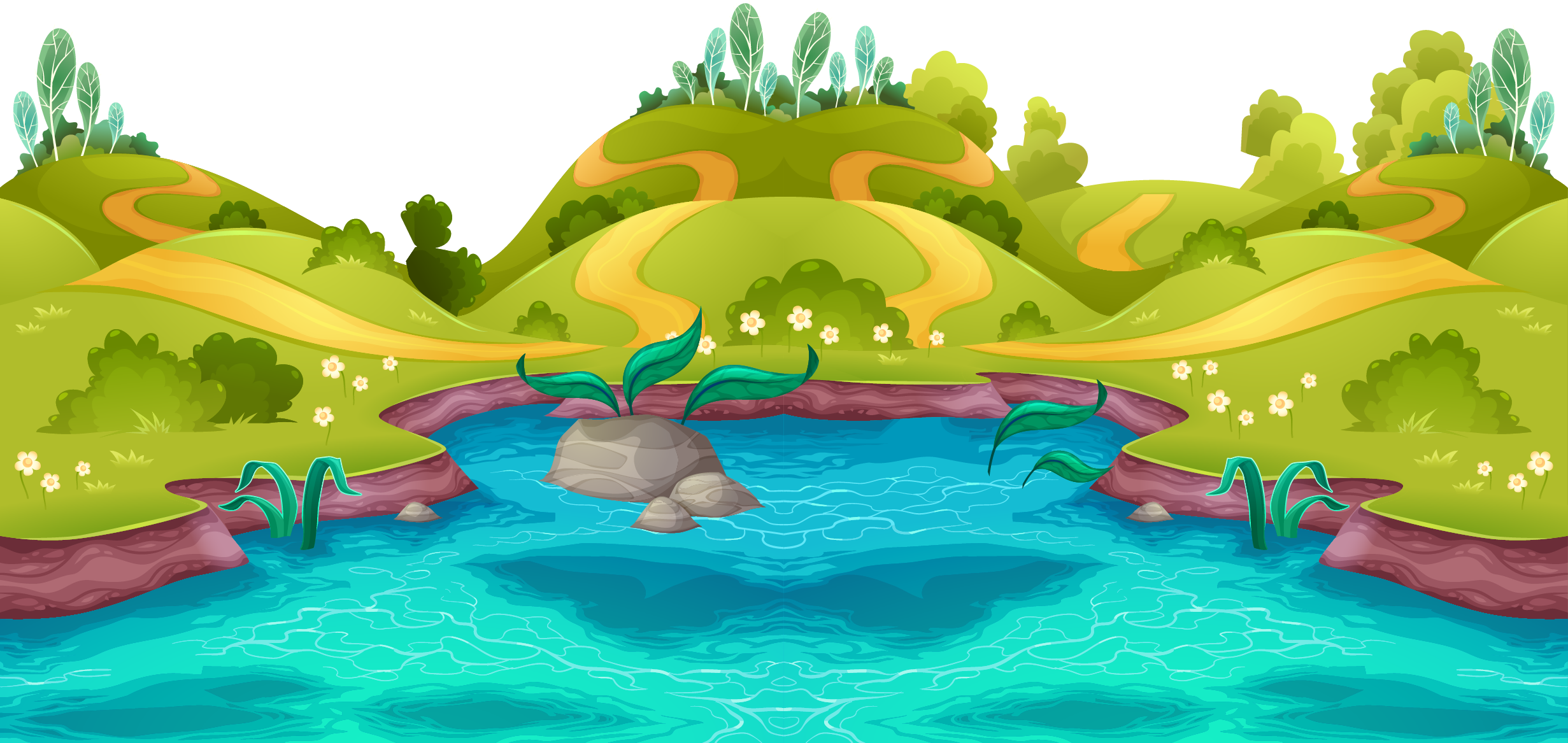 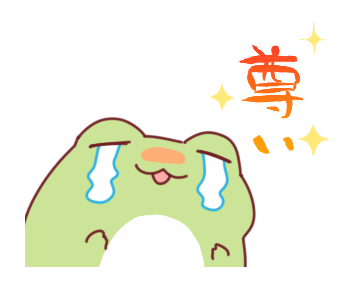 CÂU HỎI:
8 gồm 4 và mấy?
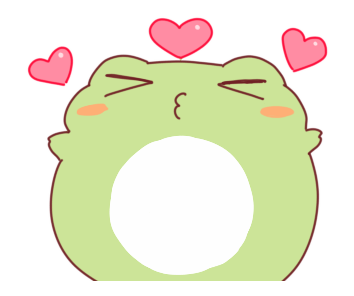 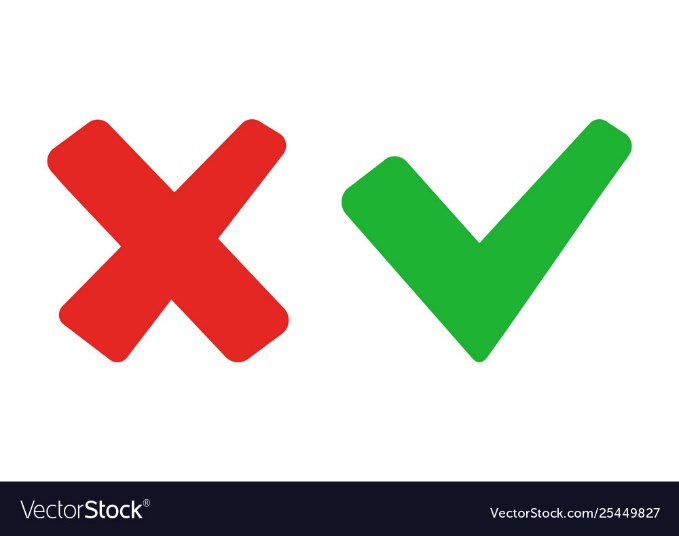 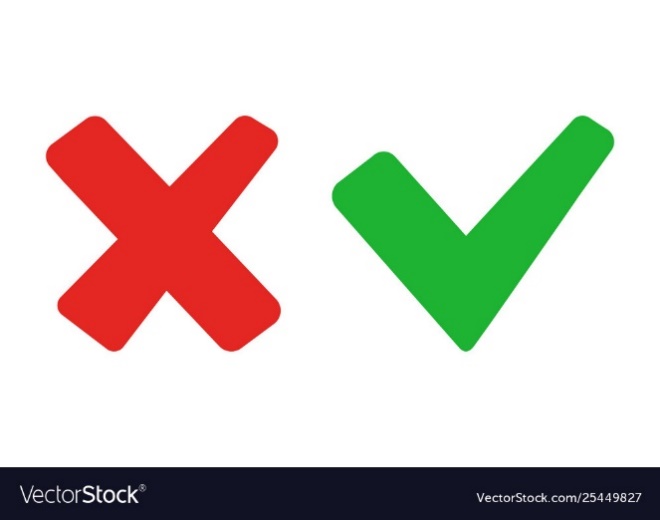 4
2
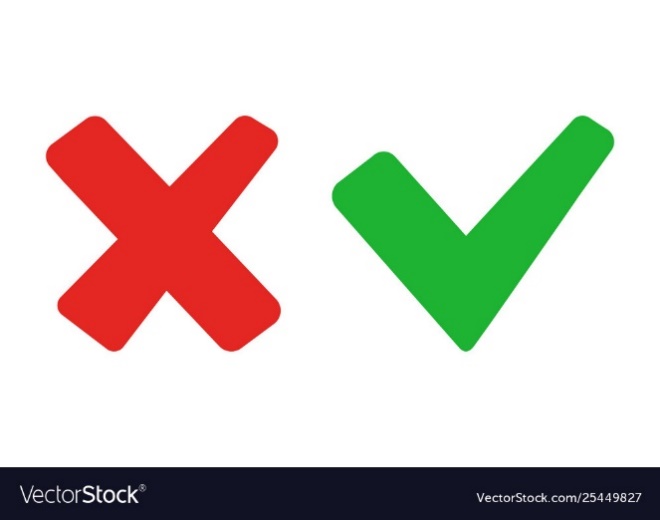 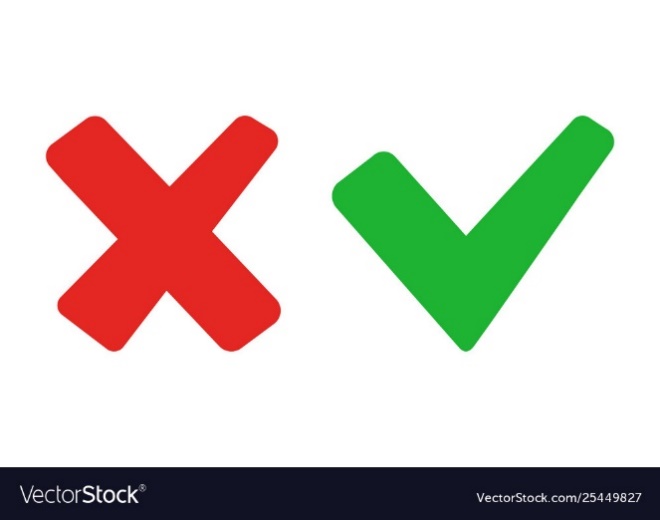 1
3
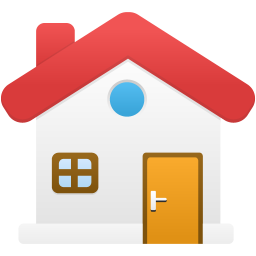 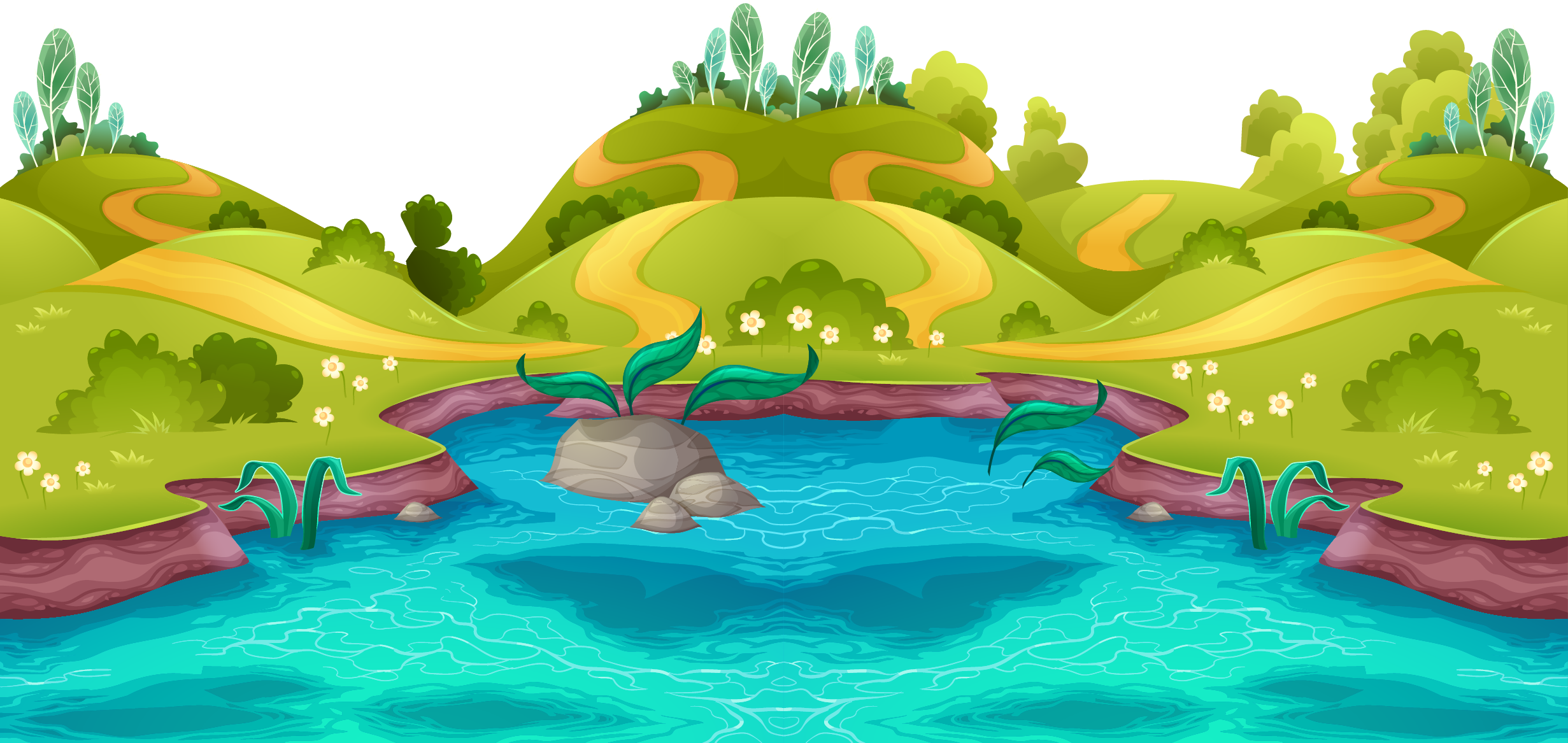 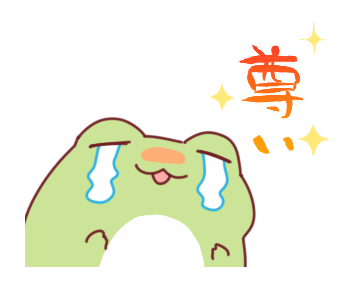 CÂU HỎI:
Có bao nhiêu viên kẹo đỏ và vàng trong hình?
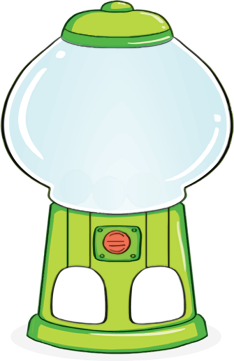 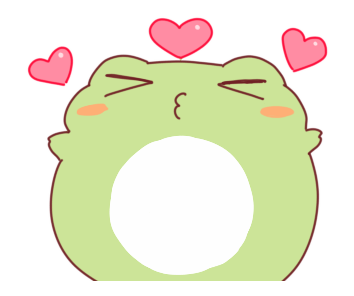 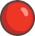 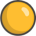 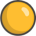 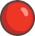 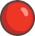 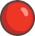 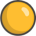 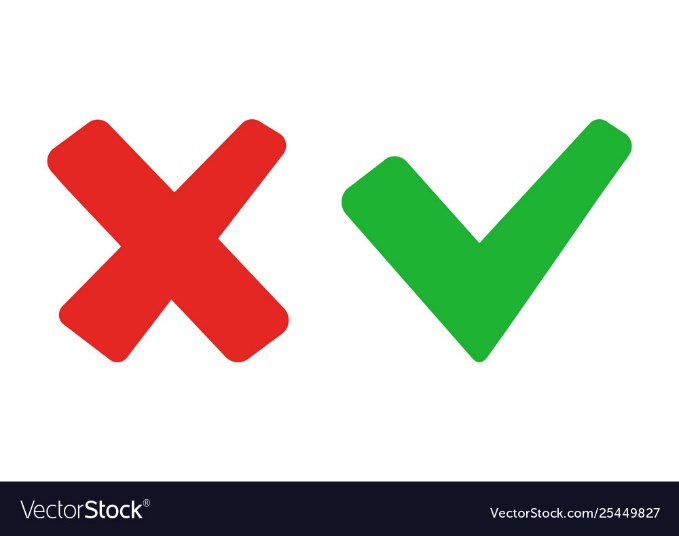 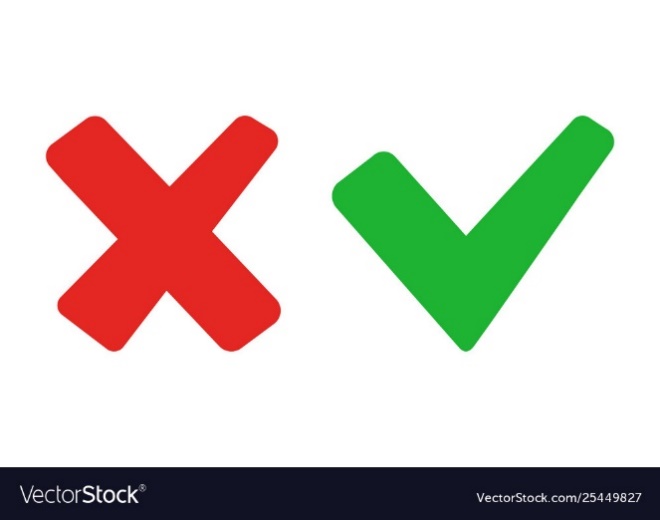 3 và 3
4  Và 5
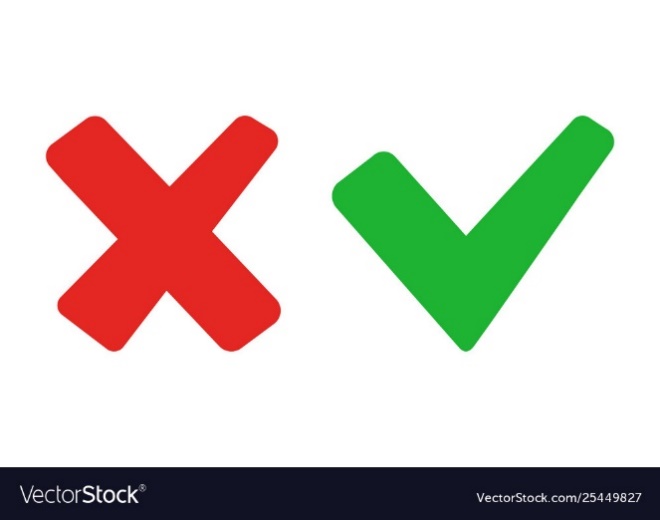 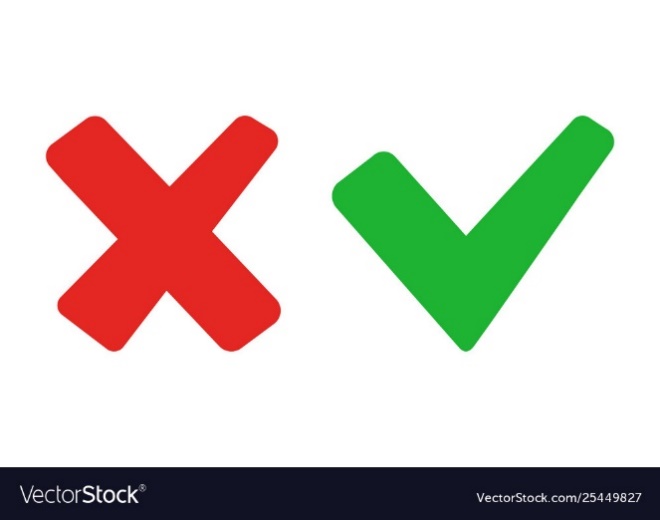 2 và 3
3 và 4
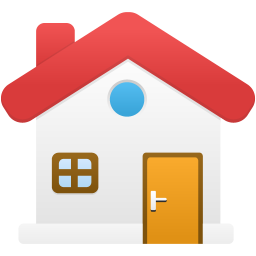 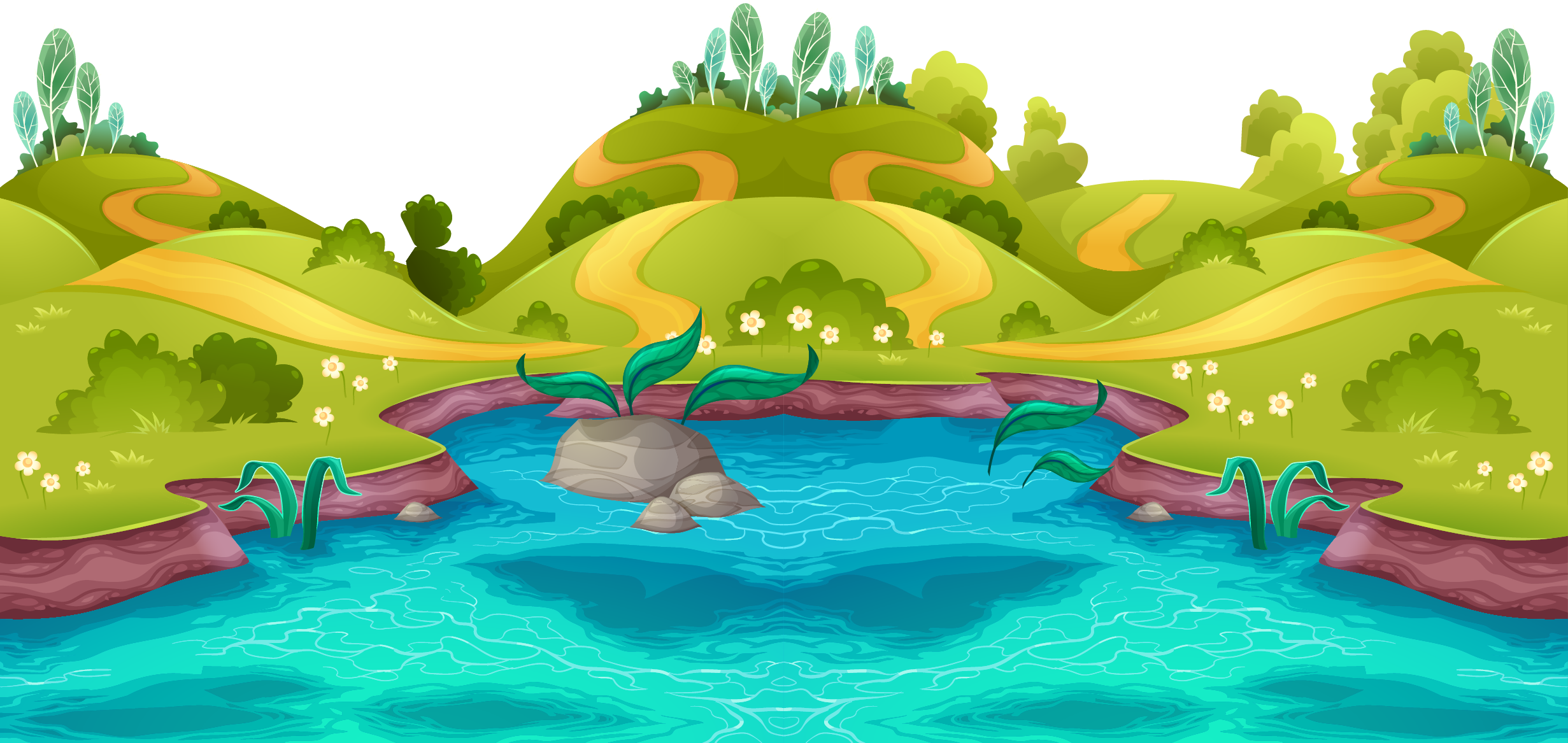 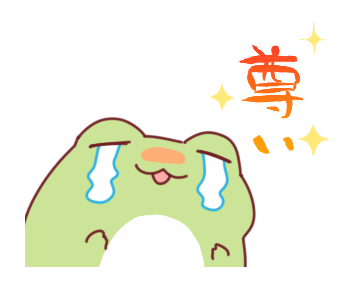 CÂU HỎI:  
Điền dấu thích hợp vào dấu ?1 ? 3
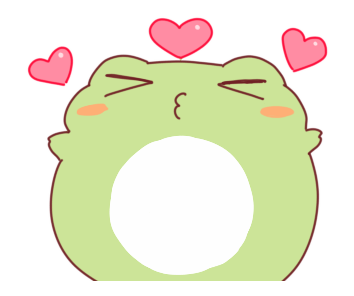 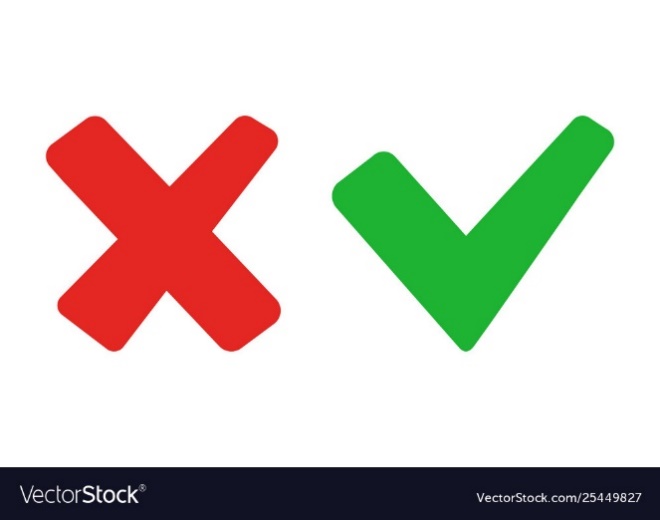 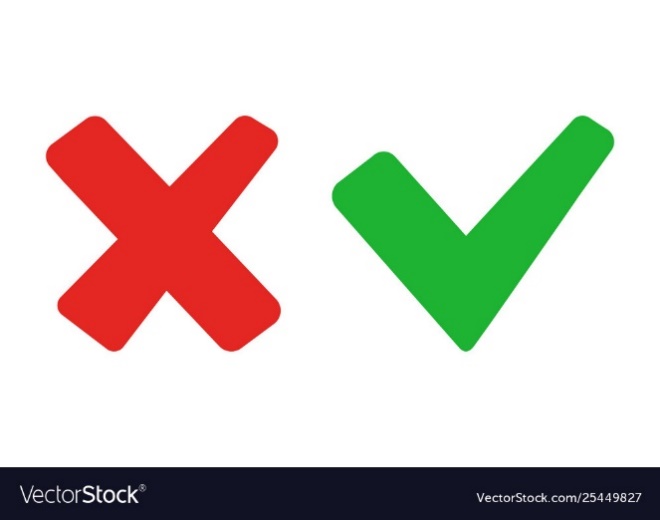 Không có đáp án đúng
>
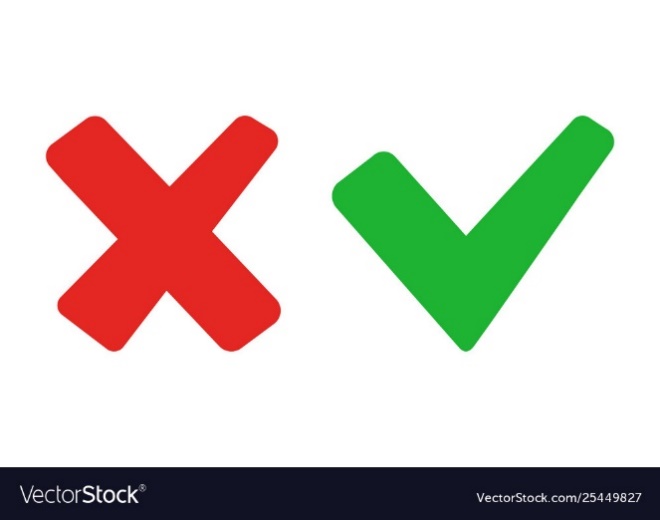 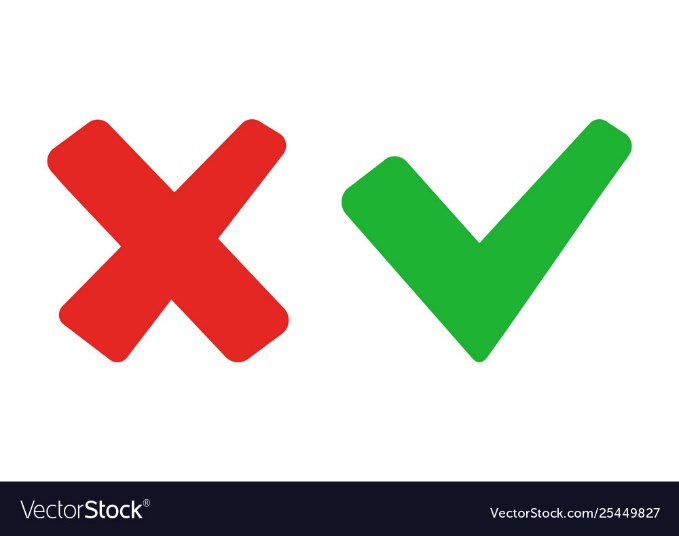 =
<
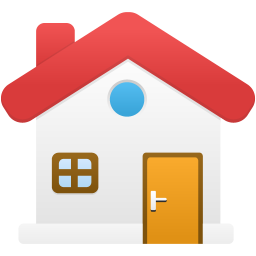 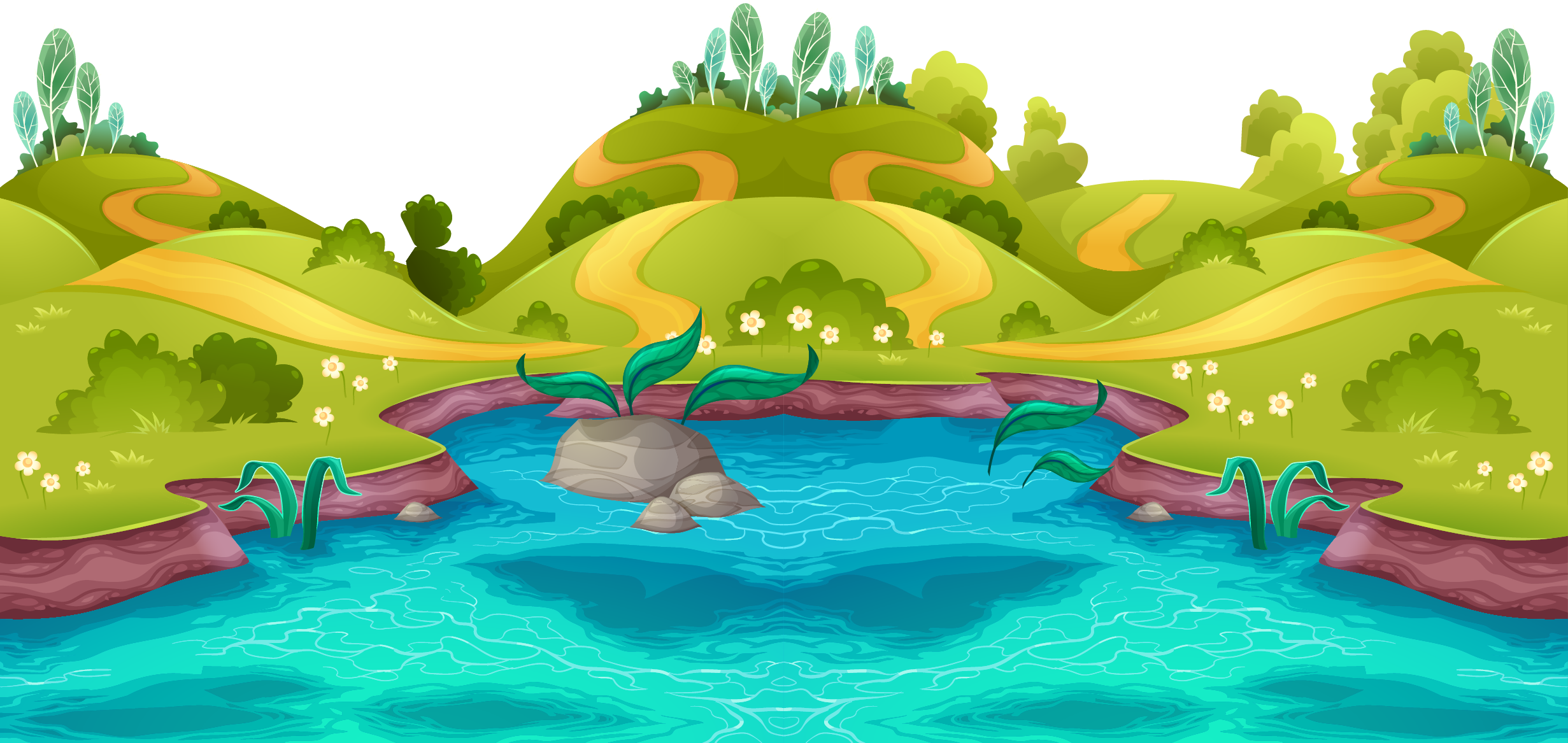 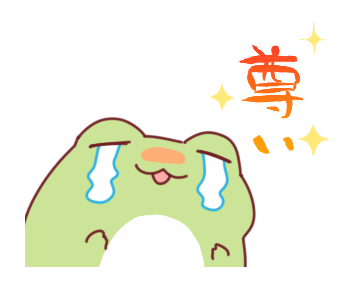 CÂU HỎI:
9 gồm 5 và mấy?
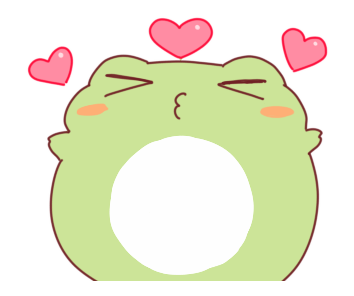 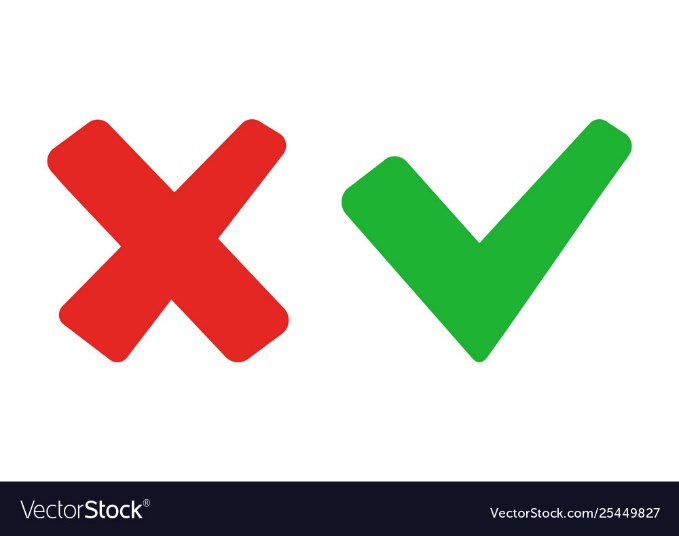 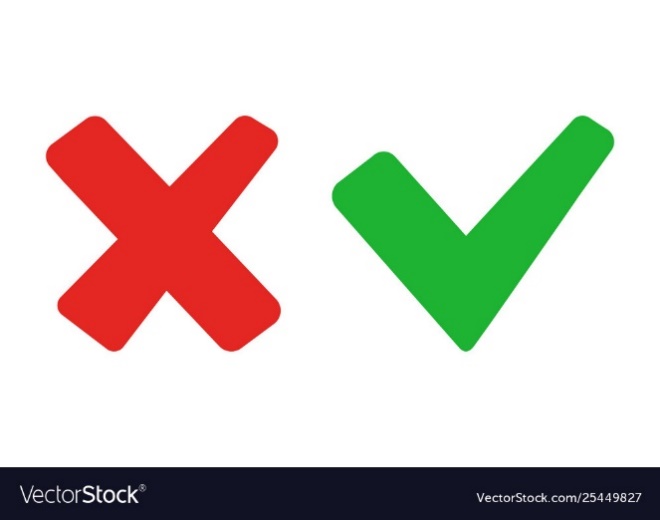 4
1
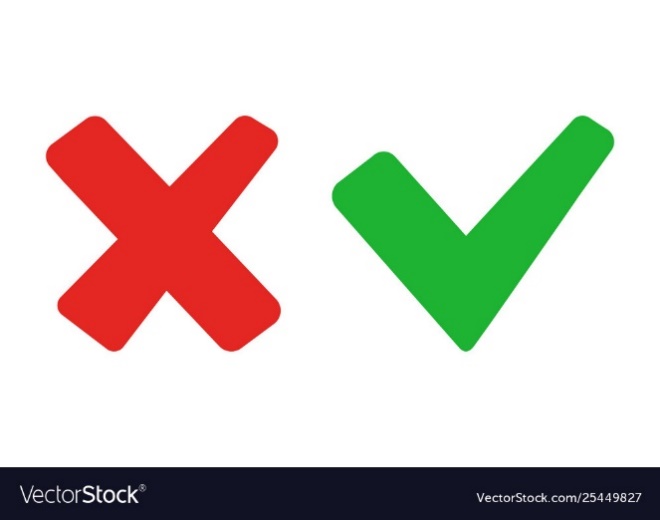 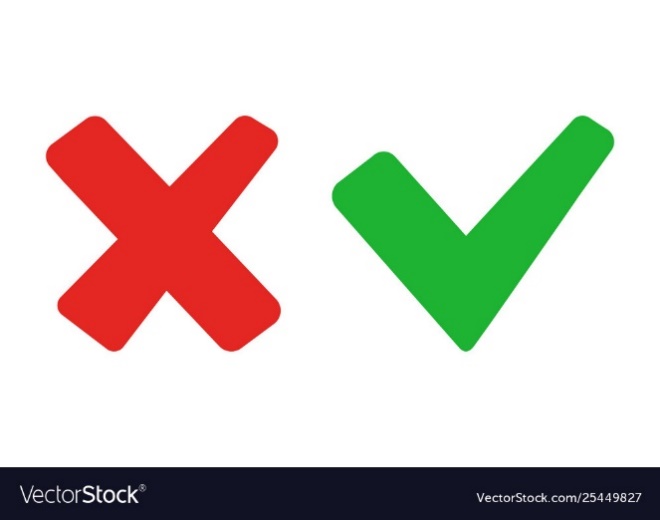 2
3
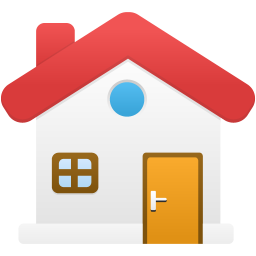 CHỦ ĐỀ 2
Làm quen với một số hình phẳng
BÀI 7: HÌNH VUÔNG, HÌNH TRÒN, HÌNH TAM GIÁC, HÌNH CHỮ NHẬT
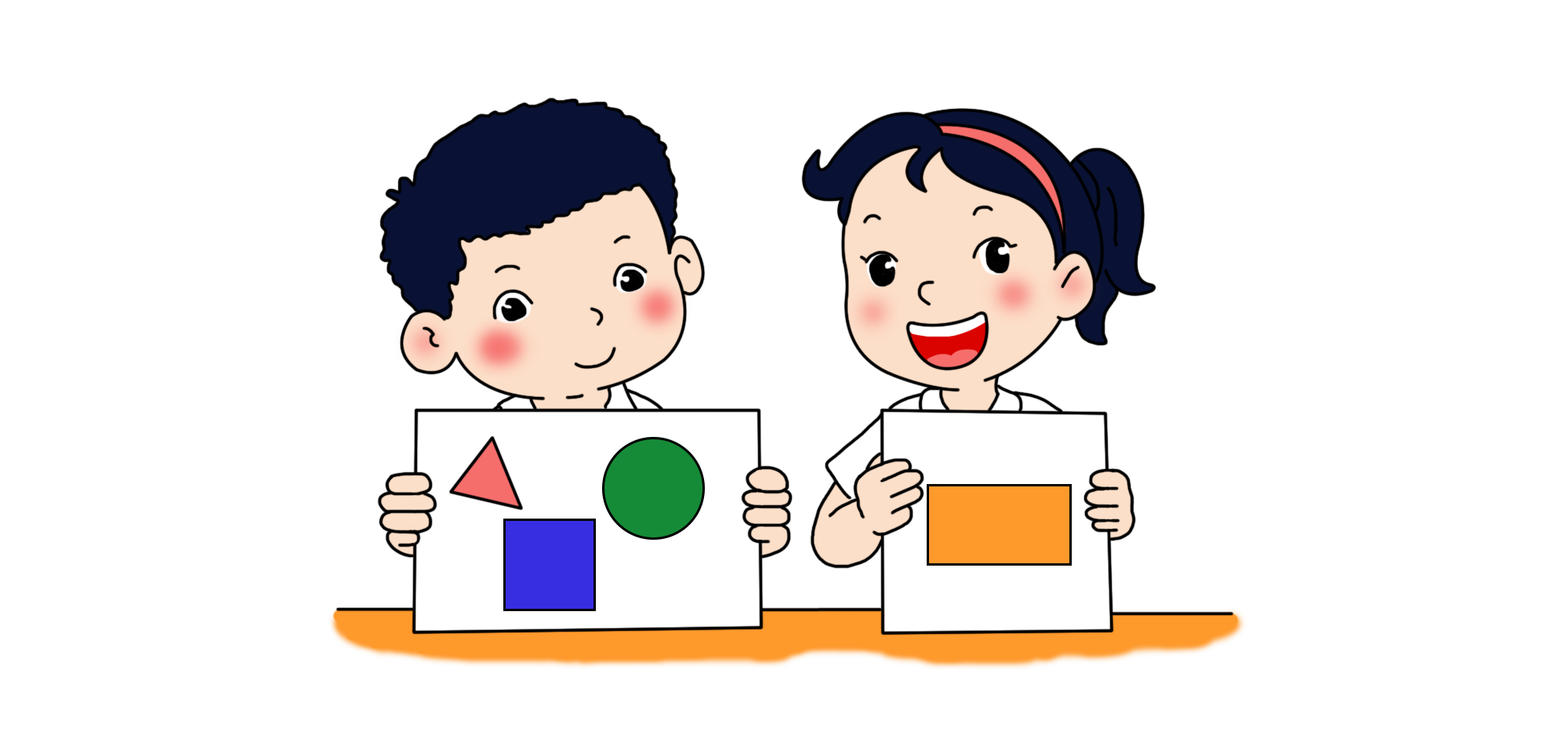 TIẾT 1
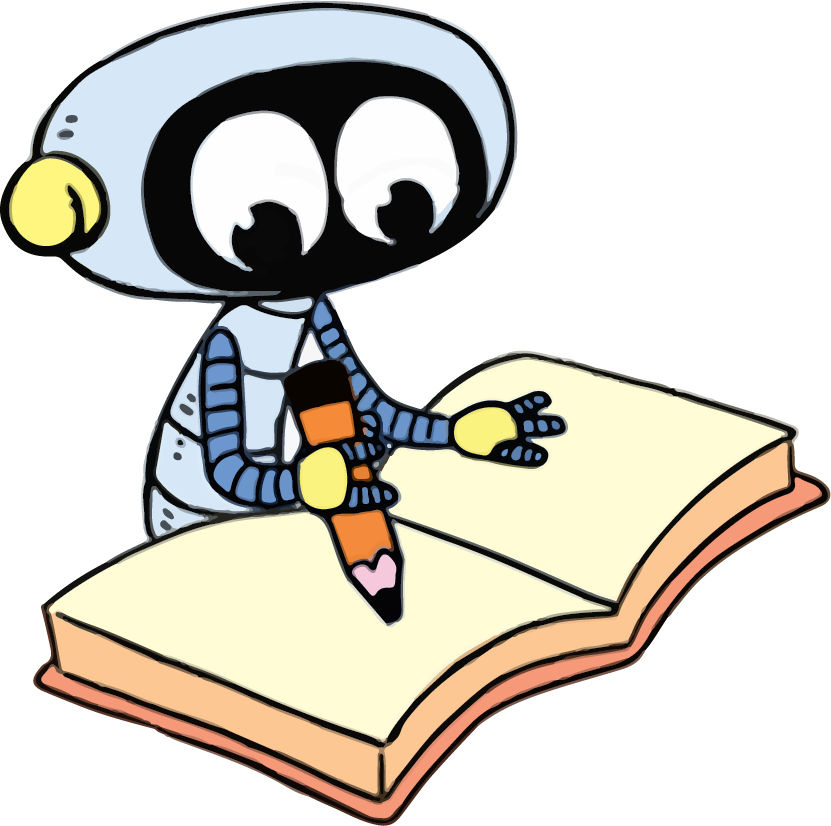 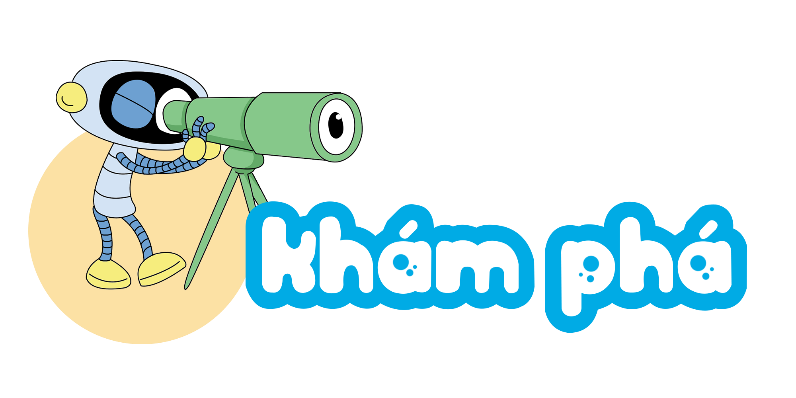 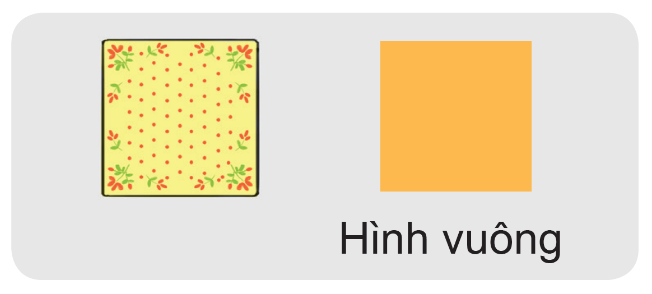 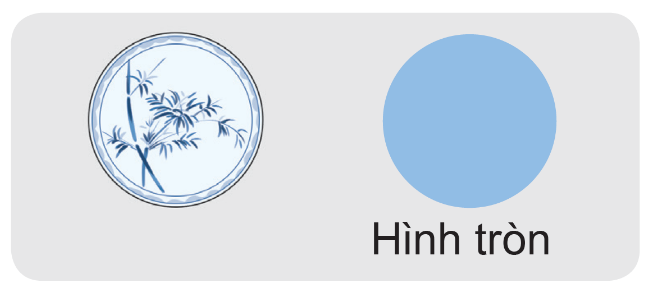 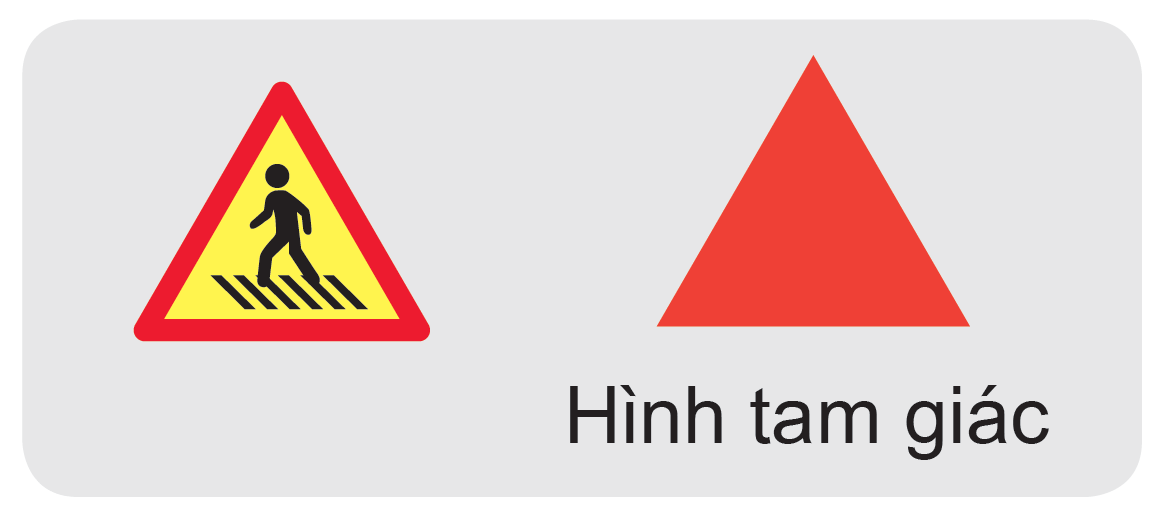 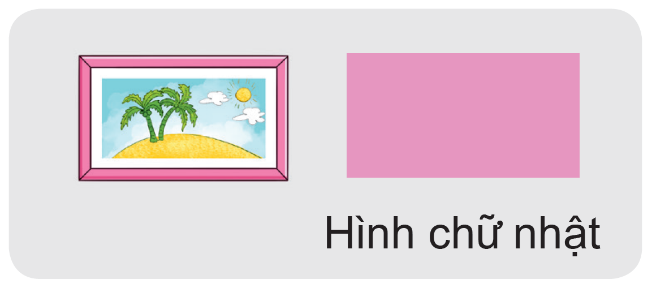 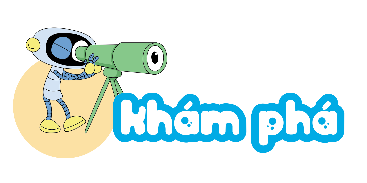 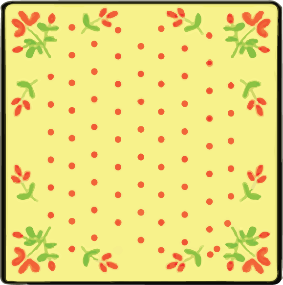 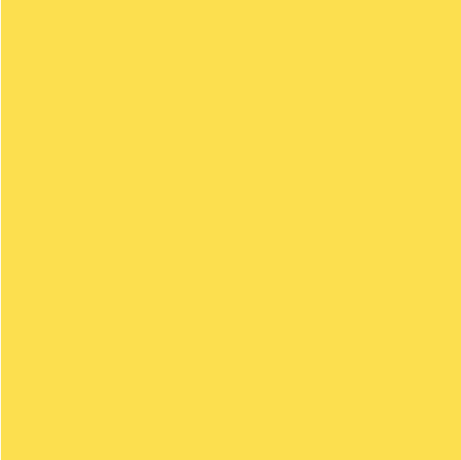 Hình vuông
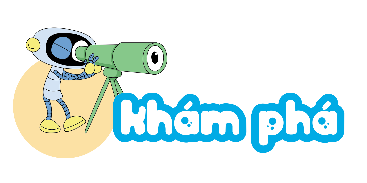 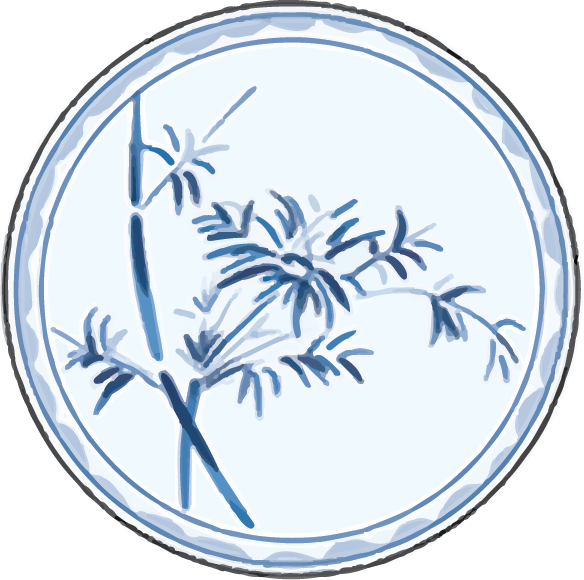 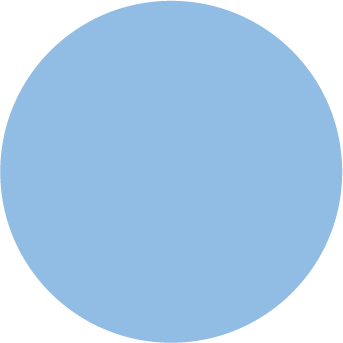 Hình tròn
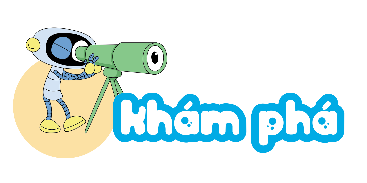 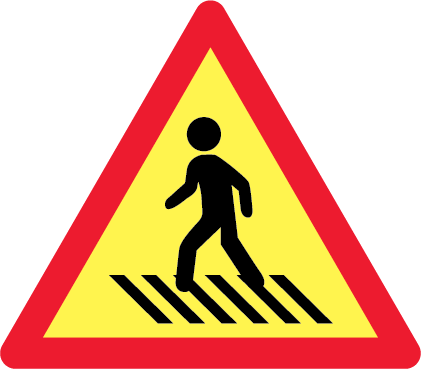 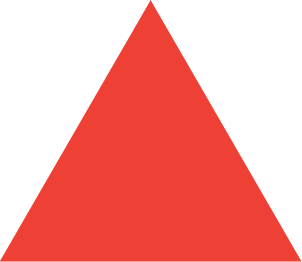 Hình tam giác
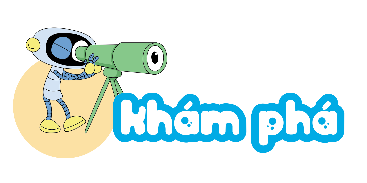 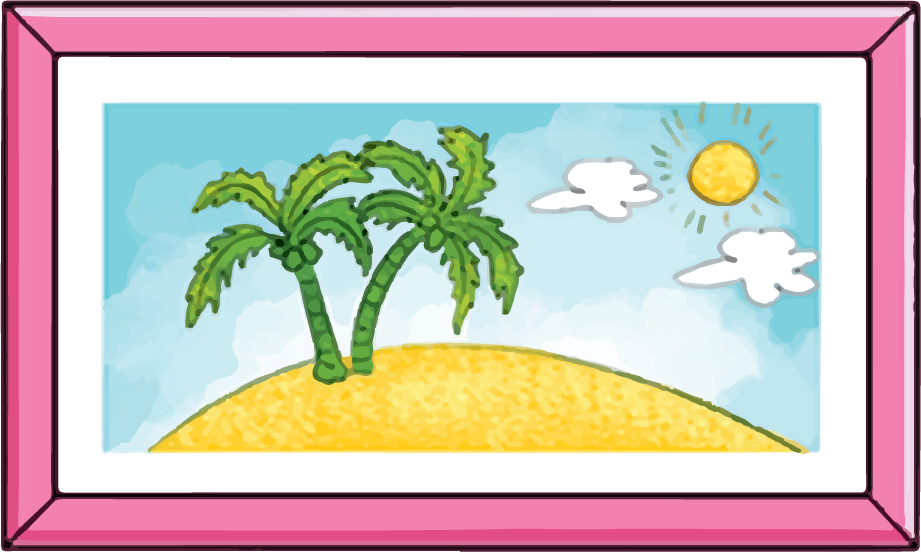 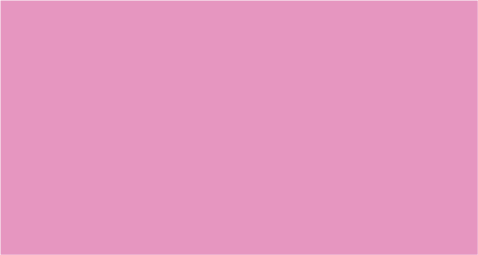 Hình chữ nhật
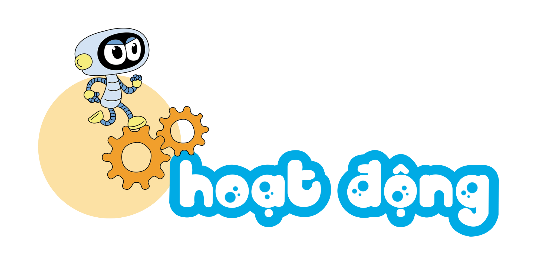 Mỗi đồ vật có dạng hình gì?
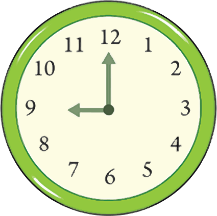 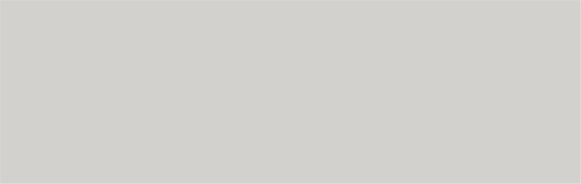 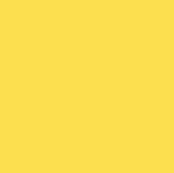 Hình vuông
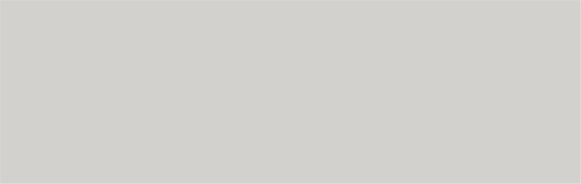 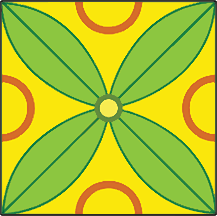 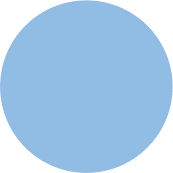 Hình tròn
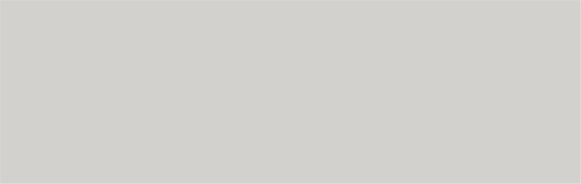 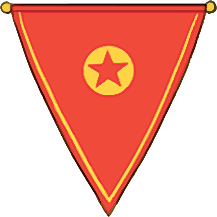 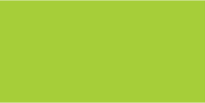 Hình chữ nhật
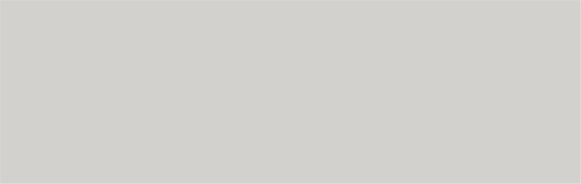 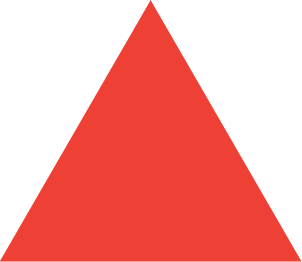 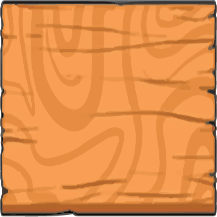 Hình tam giác
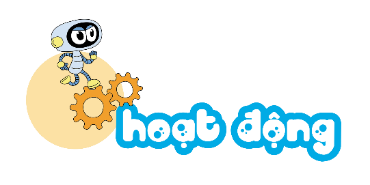 Những hình nào là hình tròn?
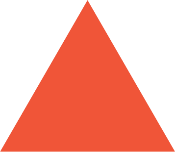 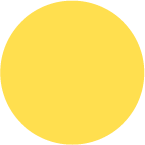 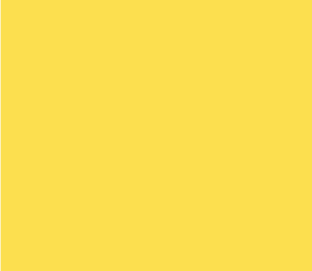 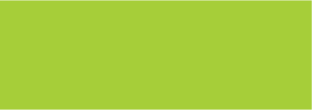 E
B
D
A
C
Củng cố bài học
Hương Thảo: tranthao121004@gmail.com